সকলকে স্বাগতম
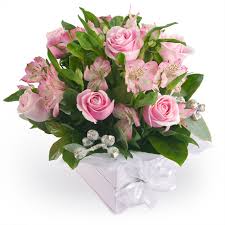 শিক্ষক পরিচিতি
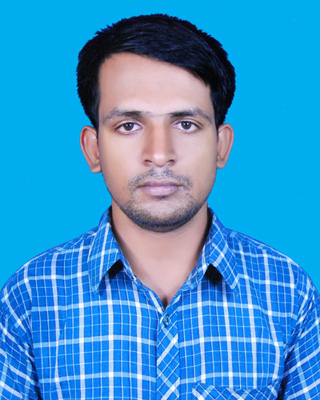 মোঃ মনির হোসেন                                     
সহকারি শিক্ষক                     
ডাইনছড়ি পুরাতন সরকারি প্রাথমিক বিদ্যালয়            
মানিকছড়ি,খাগড়াছড়ি।
মোবাইলঃ ০১৮২৩৪২১৭৩৩   
ই-মেইলঃ monir106809@gmail.com
শ্রেণীঃপঞ্চম
বিষয়ঃ প্রাথমিক বিজ্ঞান
শিখনফল
আহ্নিক গতি কি তা বলতে পারবে । 
আহ্নিক গতির ফলে দিন রাত্রির যে পরিবর্তন হয় তা বলতে পারবে । 
পরীক্ষণ পদ্ধতিটি লিখতে পারবে ।
পাঠের শিরোনাম
মহাবিশ্ব
।
পাঠের অংশঃ
পৃথিবী আপন ----------------রাত্রি হচ্ছে ।
উপস্থাপন
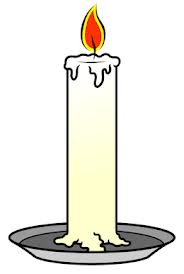 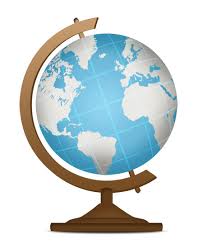 ভূগোলক
মোমবাতি
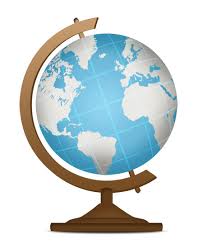 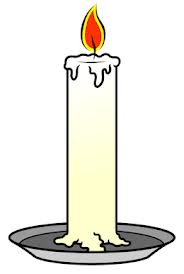 দিন রাত্রির পরীক্ষা
শিক্ষার্থীদের কয়েকটি দলে ভাগ করে বলব তোমরা প্রত্যেক দল পরীক্ষাটি কর ।
তোমরা একজন একজন করে পরীক্ষাটি কর ।
পাঠের অংশটুকু নীরবে পড়তে বলব ।
মূল্যায়ন
পৃথিবীতে দিন রাত্রি কেন হয় ? 
ভূগোলকের যে পাশে আলো পড়বে সে অংশে কি হয় ?
ভূগোলকের যে অংশে আলো পড়বেনা সে অংশে কি হয় ?
মৌখিকঃ
(১) আহ্নিক গতি কাকে বলে ?
লিখিতঃ
(২)পরীক্ষণ পদ্ধতিটি লেখ ।
বাড়ির কাজ
চিত্রসহ দিন রাত্রির কারণ ব্যাখ্যা কর ।
ধন্যবাদ
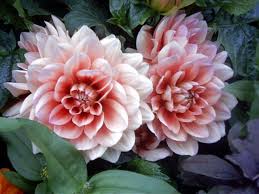